MHD近似リーマン解法
東邦大学 M1 山﨑健介
多次元MHD方程式の作成
hll法
hlld法
roe法との比較(衝撃波管問題)
hll & hlld
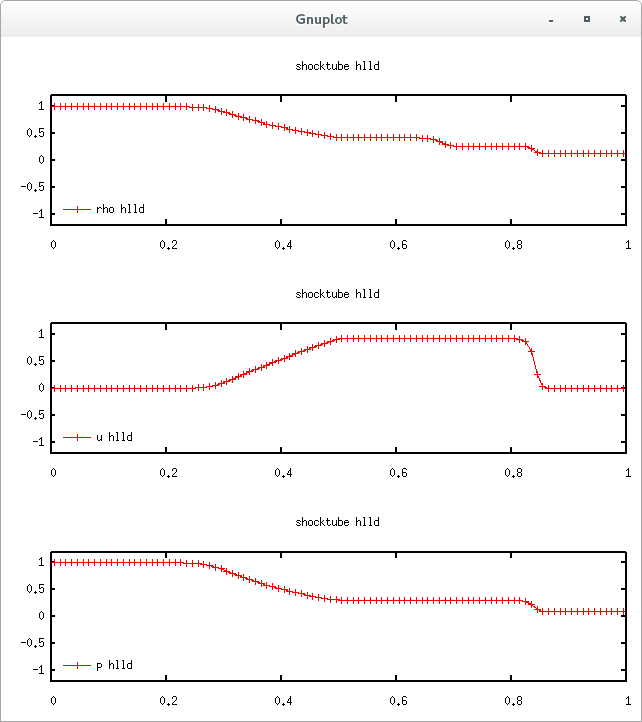 hll & roe
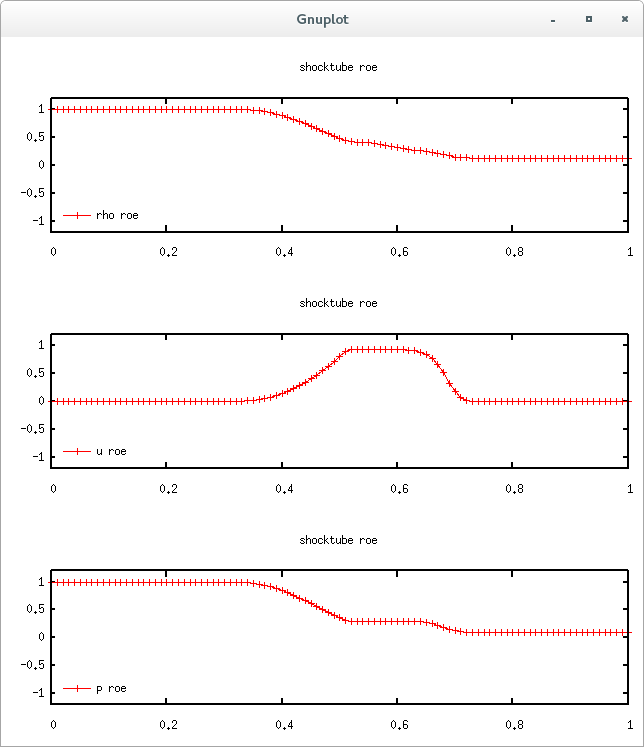 hlld & roe
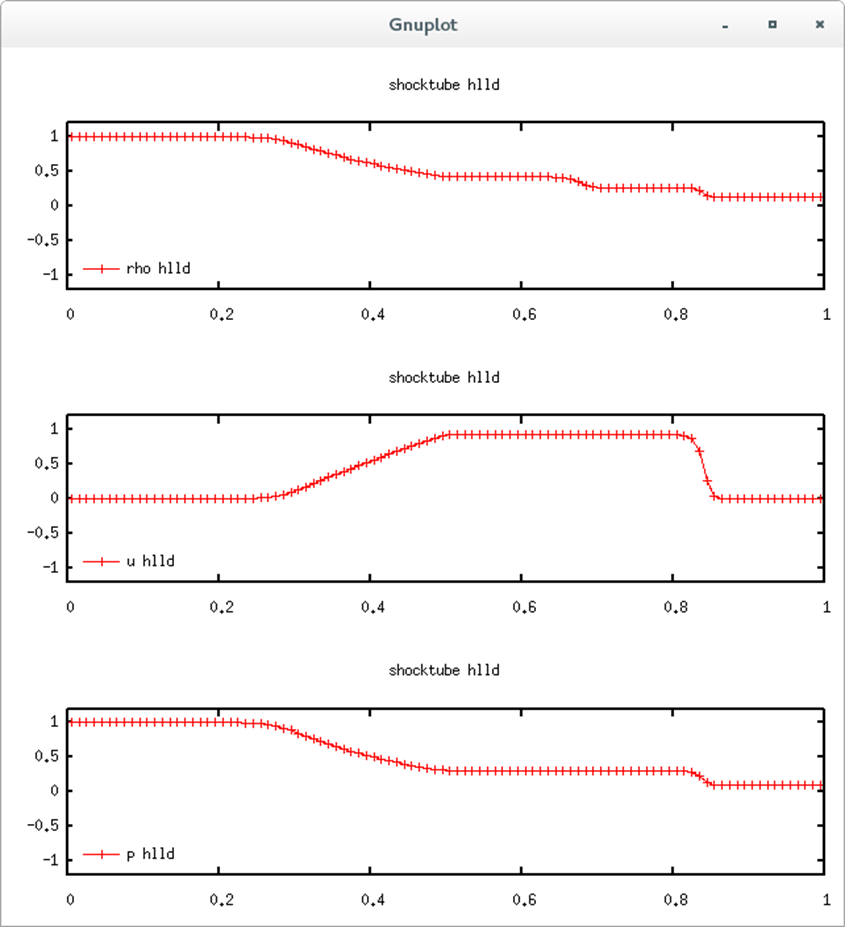 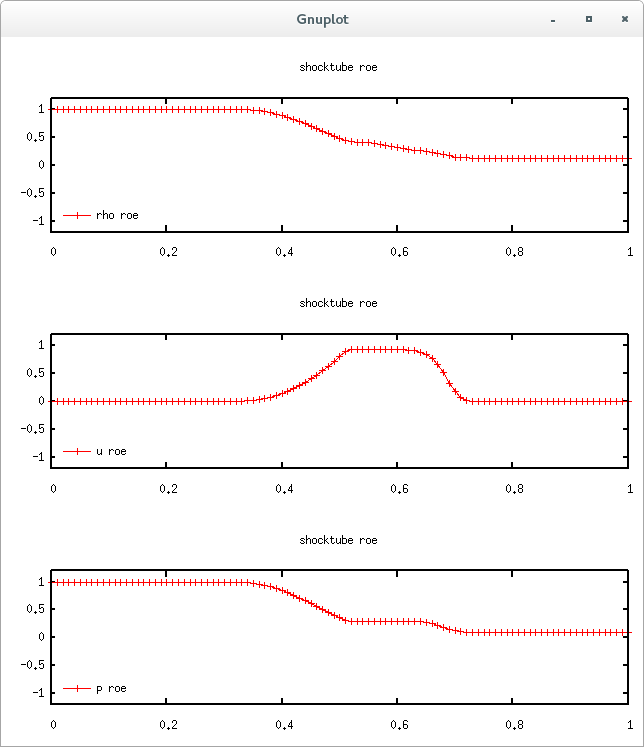 課題
作成したコードの改良
高次精度化
磁場を入れる
KH不安定性のコードを作成したい。